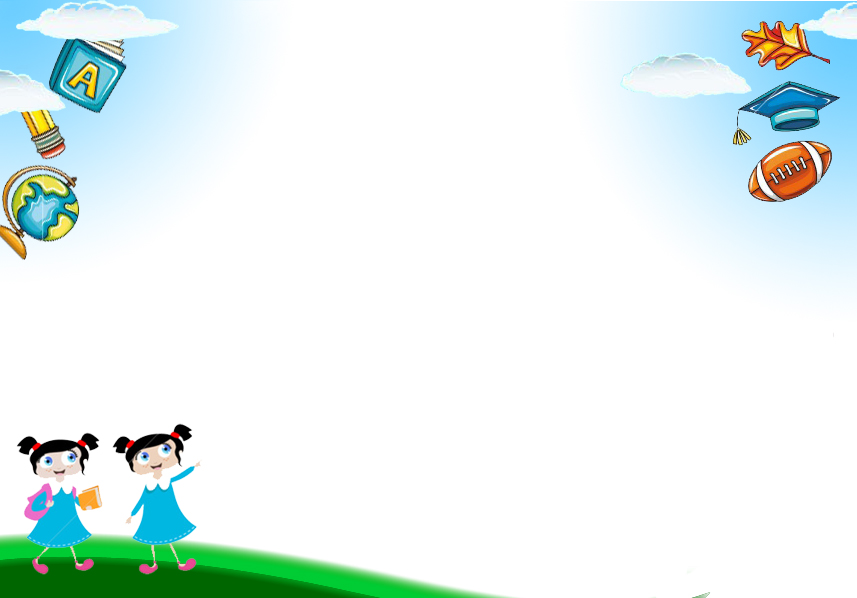 Lĩnh vực phát triển nhận thức
Chủ đề: giao thông
Đề tài: tìm hiểu một số luật lệ giao thông phổ biến
Lứa tuổi: 5-6 tuổi
Gây hứng thú
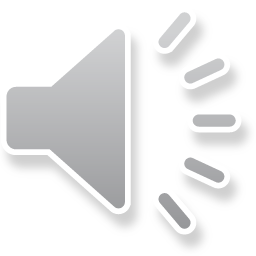 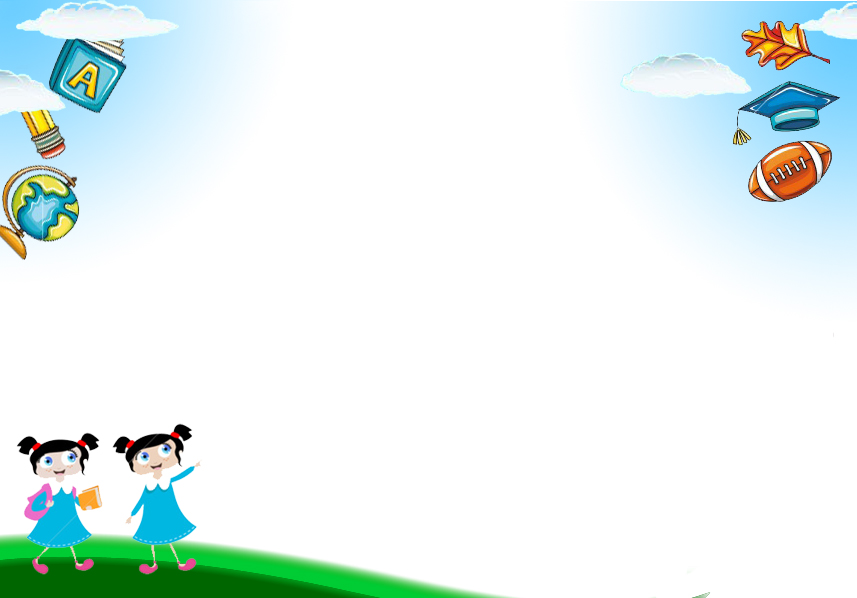 Tìm hiểu một số luật lệ giao thông phổ biến
Khi tham gia giao thông trên đường các con phải tuân theo luật lệ giao thông nào?
Các con nhớ chấp hành theo tín hiệu đèn giao thông
Đi đúng phần đường dành cho mình
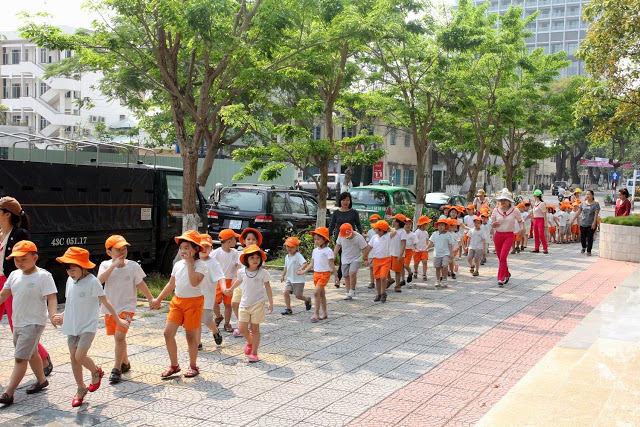 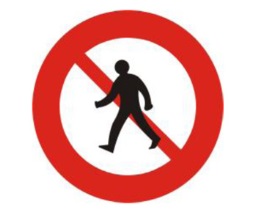 Biển dành cho người đi bộ
Biển cấm người đi bộ
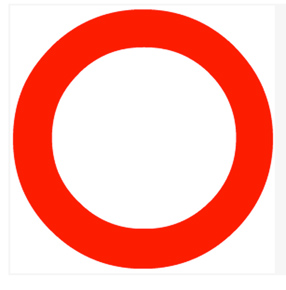 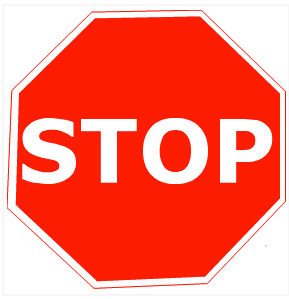 Biển báo dừng lại
Biển báo đường cấm
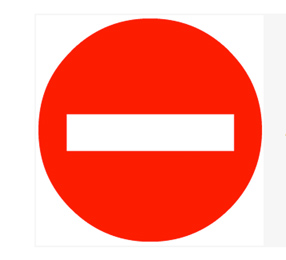 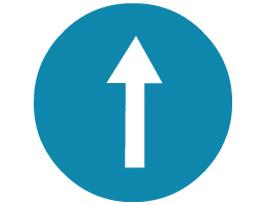 Biển cấm đi ngược chiều
Biển hướng thẳng phải theo
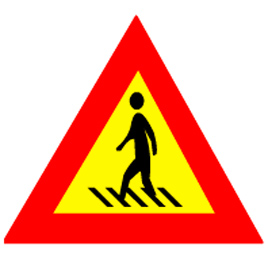 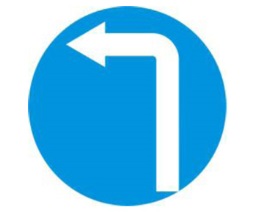 Biển nhường đường cho người đi bộ
Biển chỉ được rẽ trái
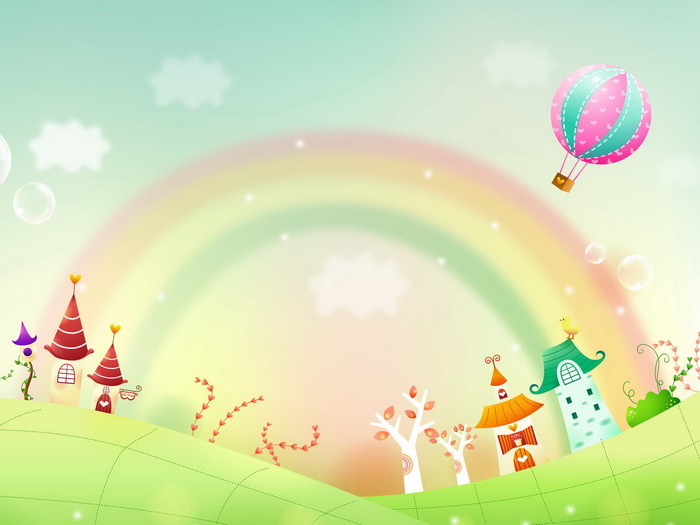 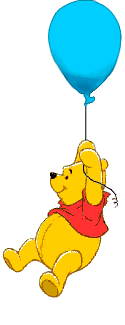 Cách chơi:
Trẻ quan sát 2 bức hình và nhận biết được đâu là hành động đúng luật giao thông đâu là hành động sai.
Trẻ chọn và kích vào hình đúng và mặt cười sẻ xuất hiện, nếu trẻ chọn hành động sai thì mặt buồn xuất hiện
Cuối trò chơi trẻ nhận thức được đâu là hành động nên làm và đâu là hành động không nên làm.
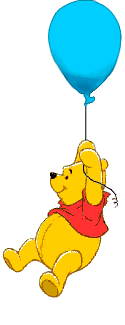 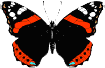 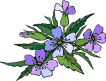 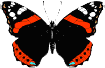 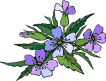 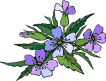 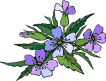 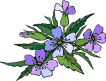 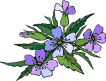 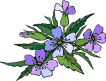 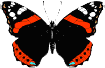 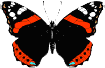 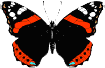 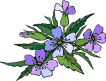 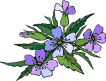 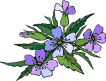 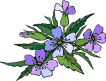 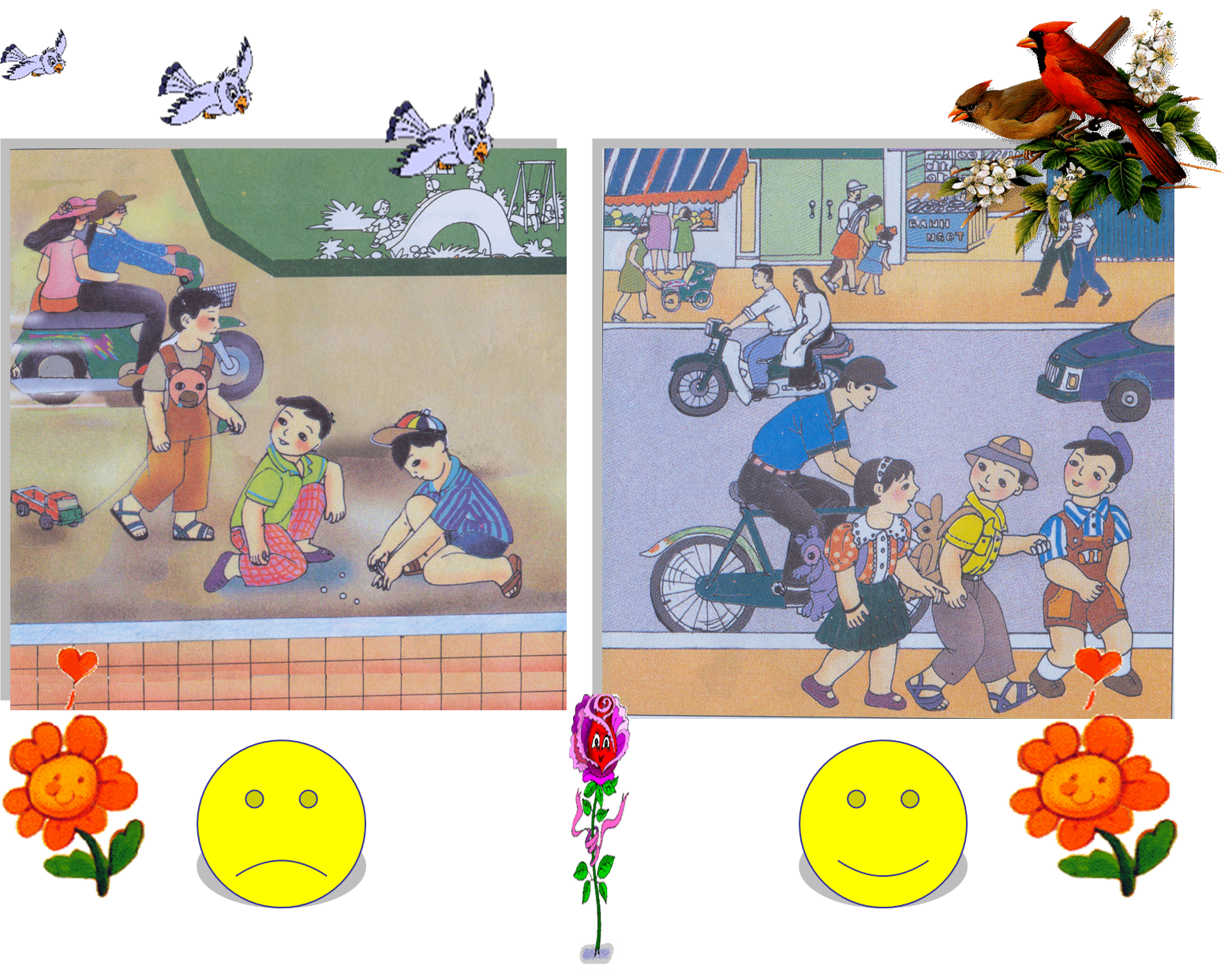 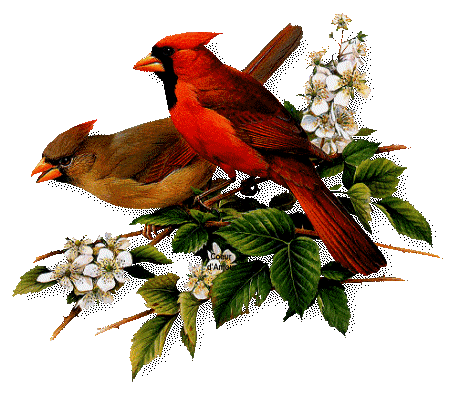 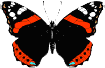 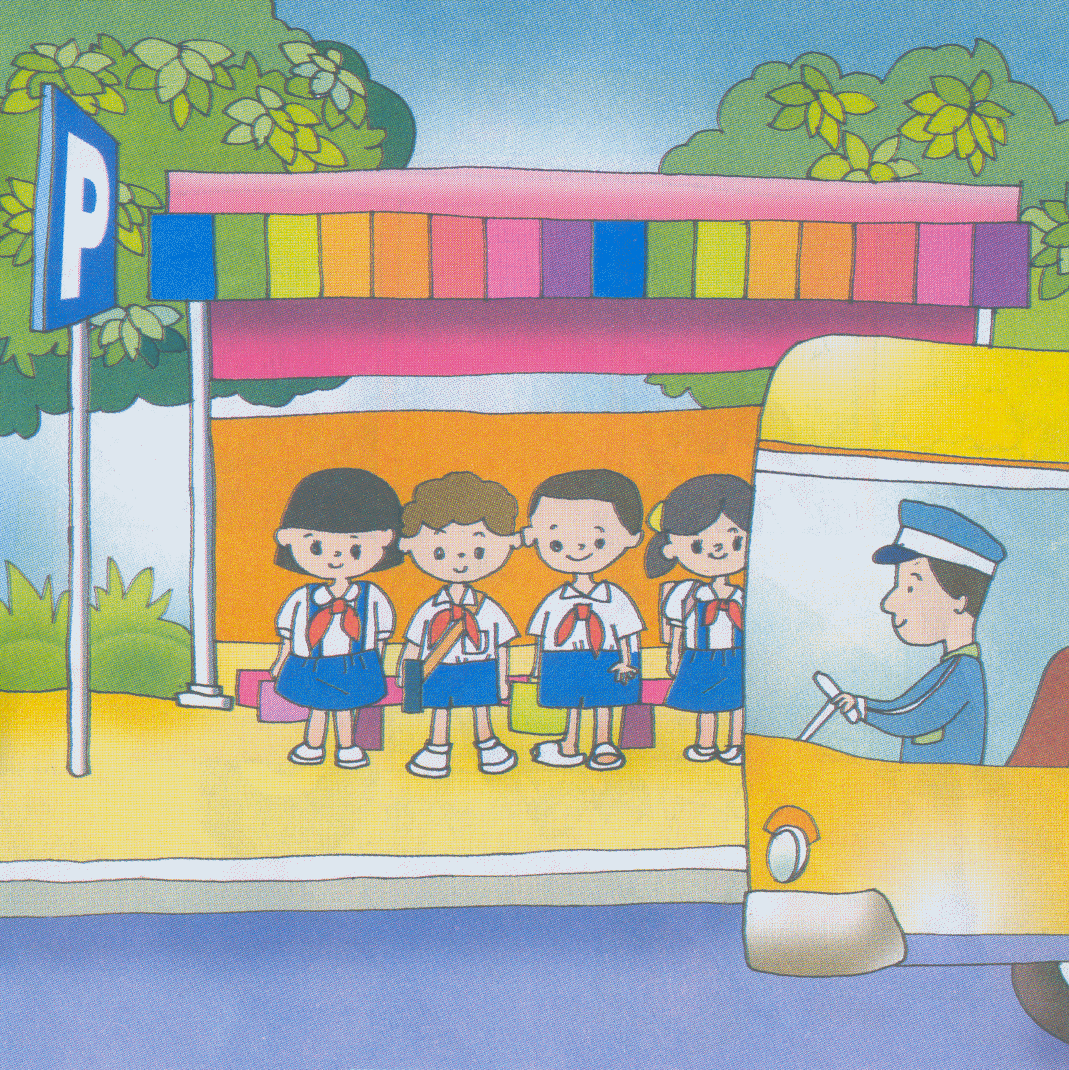 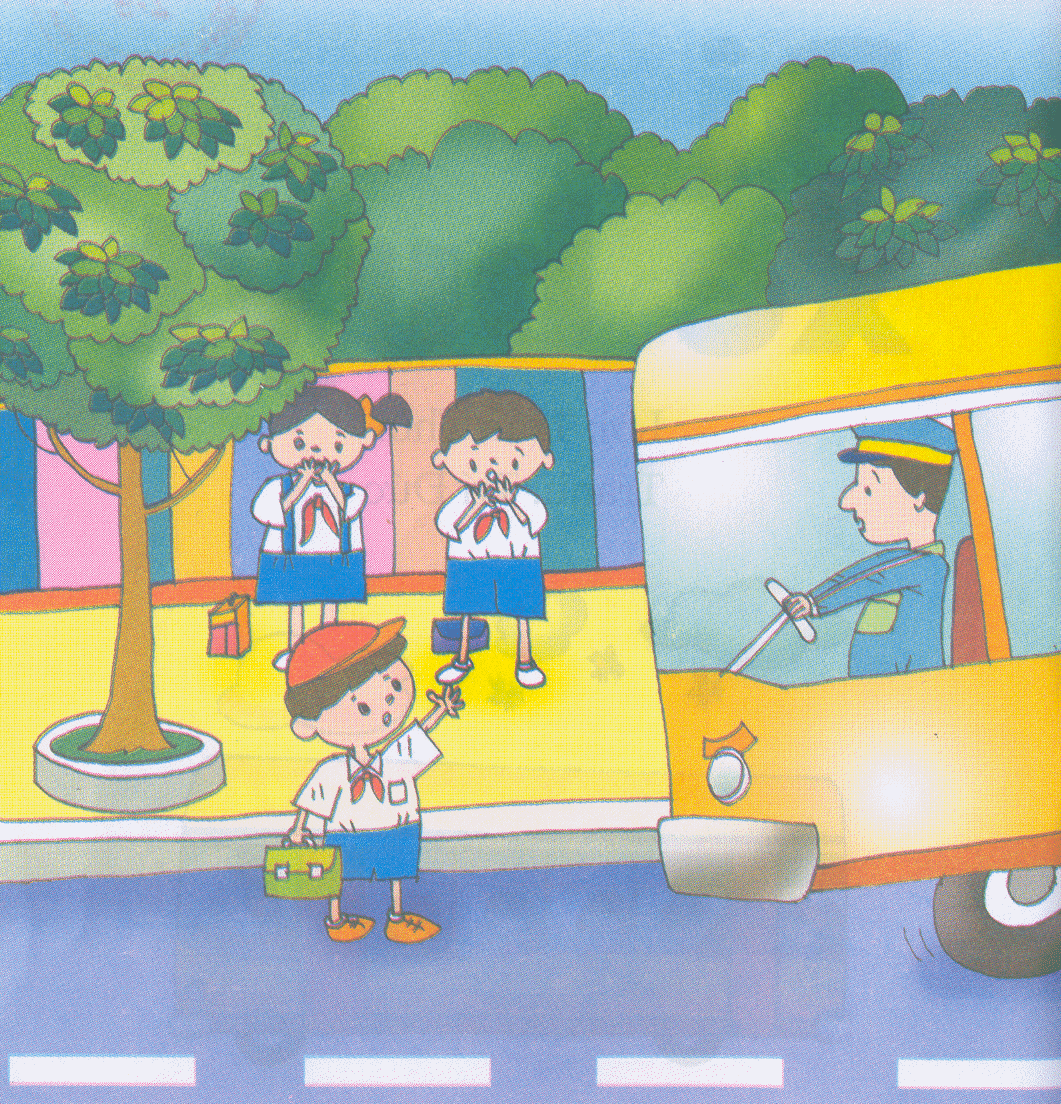 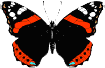 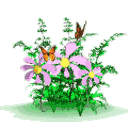 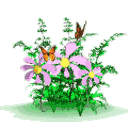 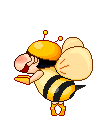 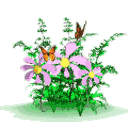 Chào tạm biệt các bé